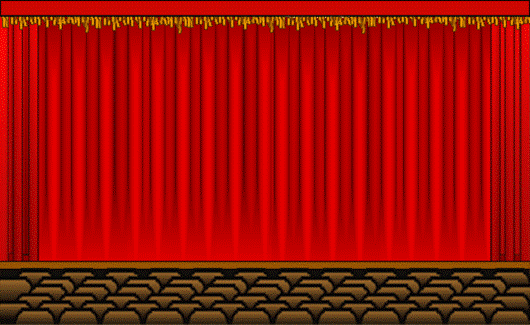 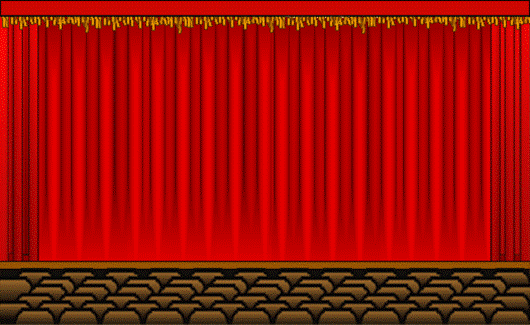 স্বাগতম
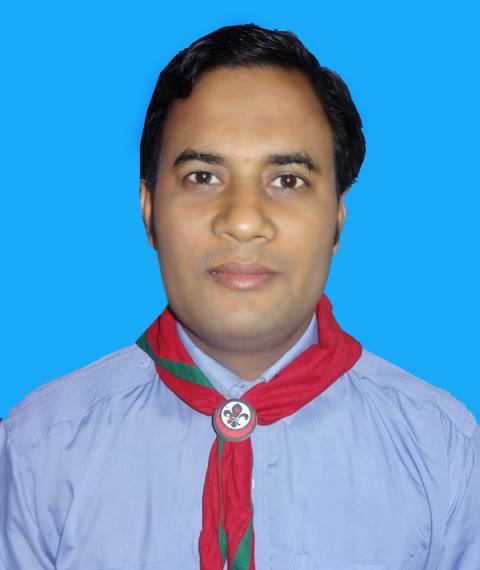 শ্রেণিঃ চতুর্থ
বিষয়ঃ প্রাথমিক গণিত
অধ্যায়ঃ ৮ (সাধারণ ভগ্নাংশ )
সময়ঃ ৪০ মিনিট
মোঃ আব্দুর রকিব 
সহকারী শিক্ষক
ছত্রাজিতপুর সরকারি প্রাথমিক বিদ্যালয়।
শিবগঞ্জ, চাঁপাইনবাবগঞ্জ।
Email: marokibgpst@gamil.com
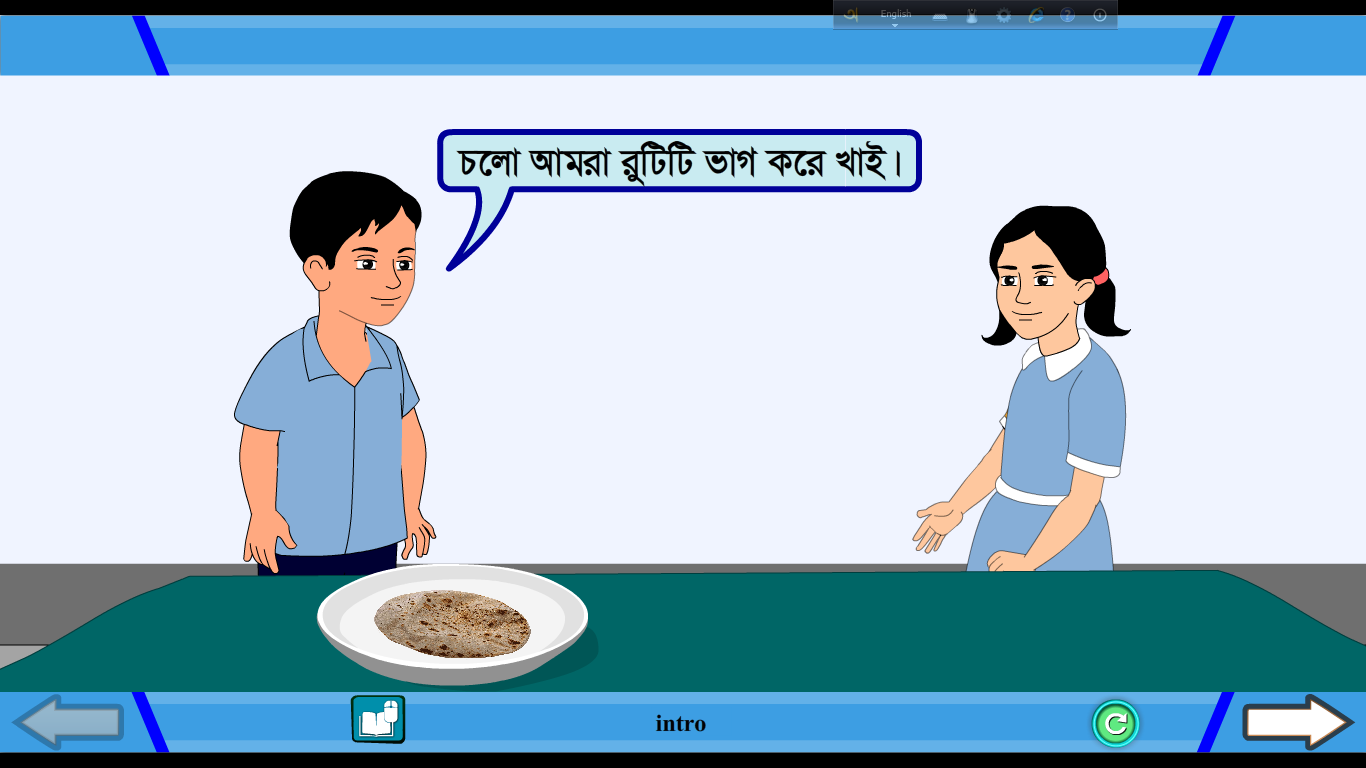 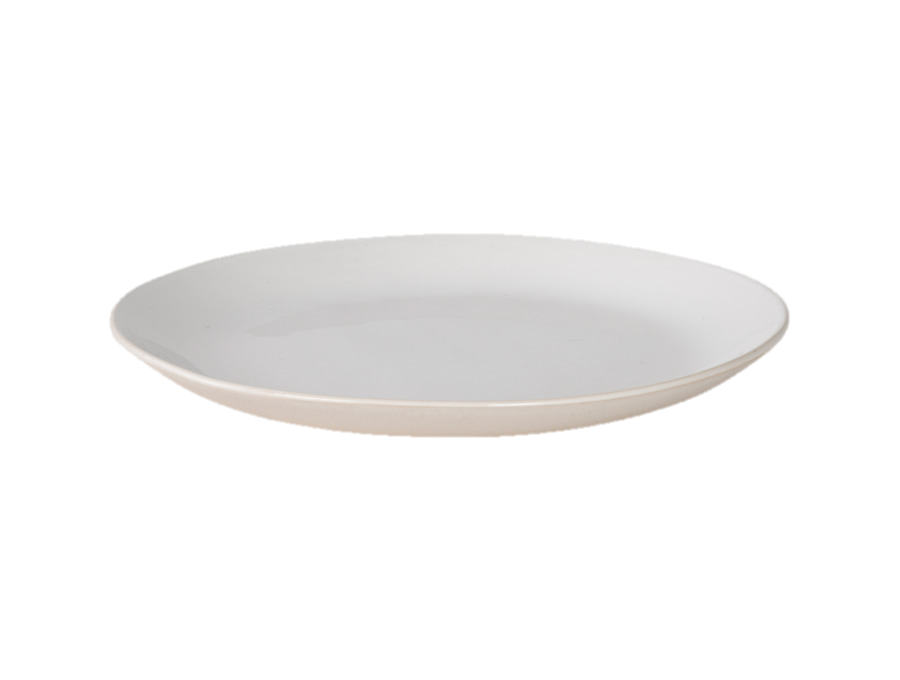 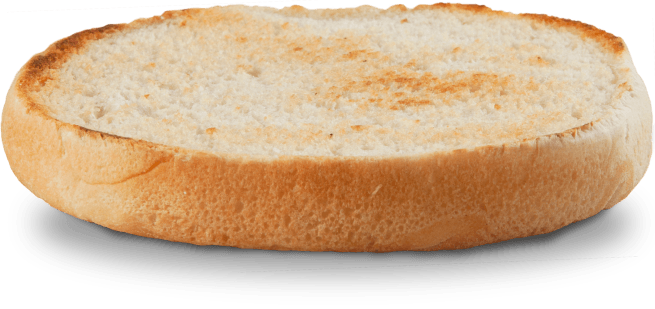 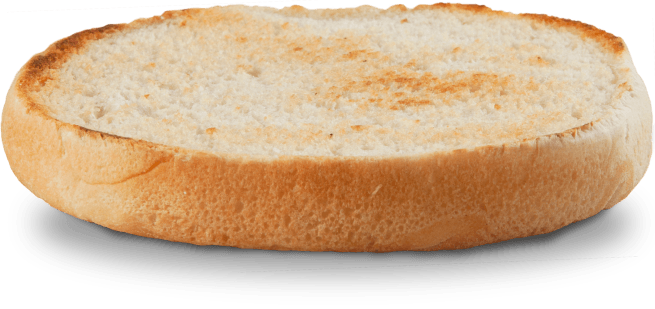 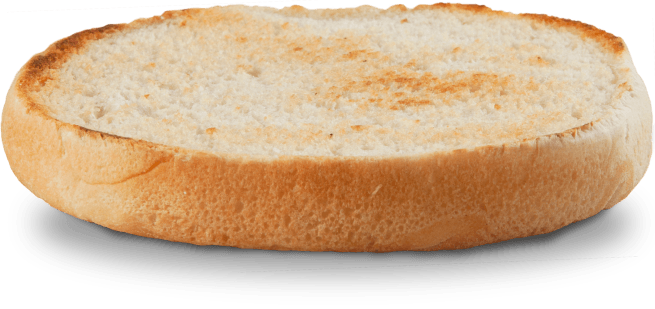 আজকের পাঠ
সাধারণ ভগ্নাংশ
সমতুল ভগ্নাংশ
শিখনফল
১৯.২.১ ভগ্নাংশের লঘিষ্ঠ আকার চিনতে পারবে। 
১৯.২.২ ভগ্নাংশকে লঘিষ্ঠ আকারে প্রকাশ করতে পারবে।
আমরা কি কিছু খুঁজে পাচ্ছি?
এসো রং করি এবং তুলনা করি।
ক্লিক
ক্লিক
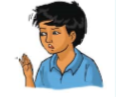 ক্লিক
যে কোন ভগ্নাংশের অনেকগুলো সমতুল ভগ্নাংশ থাকে।
ক্লিক
ক্লিক
সবগুলো ভগ্নাংশের মান সমান। এদেরকে সমতুল ভগ্নাংশ বলে।                                সমতুল ভগ্নাংশ।
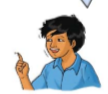 সুতরাং
৩) সমতুল ভগ্নাংশের অন্যন্য উদাহরণ খুঁজে বের কর।
০
১
০
১
০
১
০
১
০
১
০
১
০
১
০
১
০
১
সমতুল ভগ্নাংশ তৈরির কোন নিয়ম রয়েছে কী?
চল আমরা এ পাঠে এ বিষয়ে শিখি।
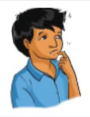 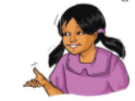 কোন ভগ্নাংশের হর এবং লবকে একই সংখ্যা দ্বারা গুণ করলে ওই ভগ্নাংশের সমতুল ভগ্নাংশ পাওয়া যায়।
X ৩
X ৪
X ২
=
=
=
X ২
X ৩
X ৪
খালি ঘরের সংখ্যাগুলো নির্ণয় কর
৬
১০
১২
৬
১।
2।
=
=
৩।
=
১৬
১২
২১
=
৪।
২৪
একক কাজ
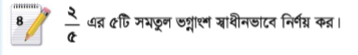 কোন ভগ্নাংশের হর এবং লবকে একই সংখ্যা দ্বারা ভাগ করলে ওই ভগ্নাংশের সমতুল ভগ্নাংশ পাওয়া যায়।
=
=
=
জোড়ায় কাজ
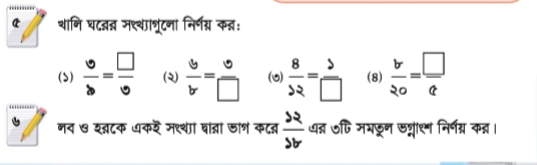 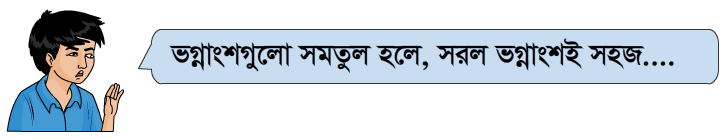 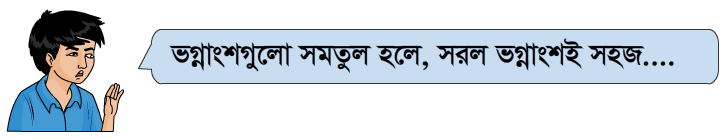 কোন ভগ্নাংশকে লঘিষ্ঠ ভগ্নাংশে রূপান্তরিত করার অর্থ হলো ওই ভগ্নাংশের লব এবং হরকে একই সংখ্যা দ্বারা ভাগ করে ভগ্নাংশের হরকে ছোট সংখ্যায় পরিণত করা।
কোন ভগ্নাংশকে লঘিষ্ঠ ভগ্নাংশে রূপান্তরিত করতে ওই ভগ্নাংশের লব এবং হরকে সাধারণ গুণনীয়ক দ্বারা ভাগ করা।
ও ৩ হলো ১৫ এবং ১৮ এর সাধারণ গুণনীয়ক।
সহজ পদ্ধতির হিসাবে আমরা এ রকম করতে পারি।
৩
৫
১৫
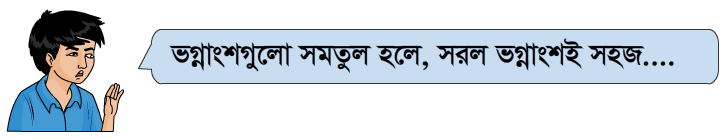 ৫
=
৫
১৫
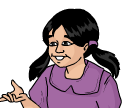 ৬
১৮
=
৩
৬
১৮
৬
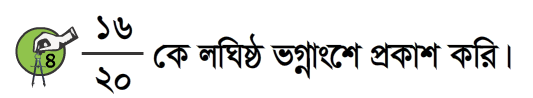 ৪
৮
১৬
৪
=
২০
৫
২
২
১০
৮
১৬
৫
৪
=
=
২০
১০
৫
২
২
৪
১৬
৪
=
২০
৫
৫
পর পর ২ বার ২ দিয়ে ভাগ করা আর ৪ দিয়ে ভাগ করা একই কথা।
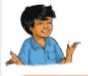 ১৬ এবং ২০ এর গ,সা,গু হলো ৪।
ভগ্নাংশকে ছোট করার সময় আমরা সাধারণত হরকে যতটা সম্ভব ছোট করার চেষ্টা করি এবং ভগ্নাংশটির লঘিষ্ঠ আকারটি পাই। হর লবকে গ,সা,গু দ্বারা ভাগ করে খুব সহজেই ভগ্নাংশের লঘিষ্ঠ আকার পেতে পারি।
জোড়ায় কাজ
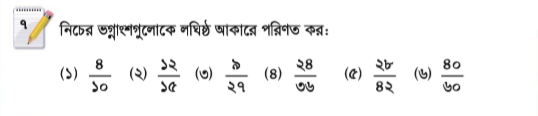 তোমার পাঠ্য বইয়ের ৯০ পৃষ্ঠা হতে  ৯৩ পৃষ্ঠা পর্যন্ত মনোযোগ সহকারে দেখ।
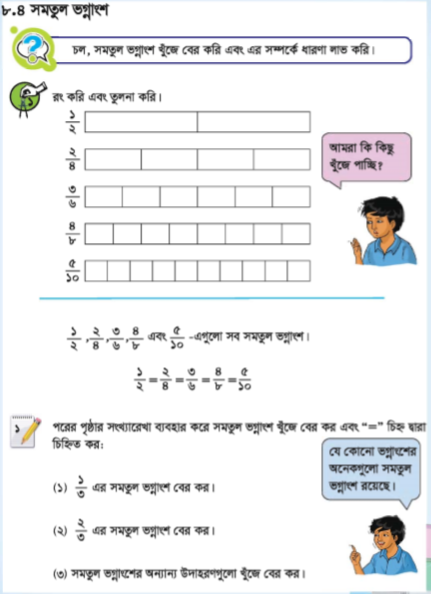 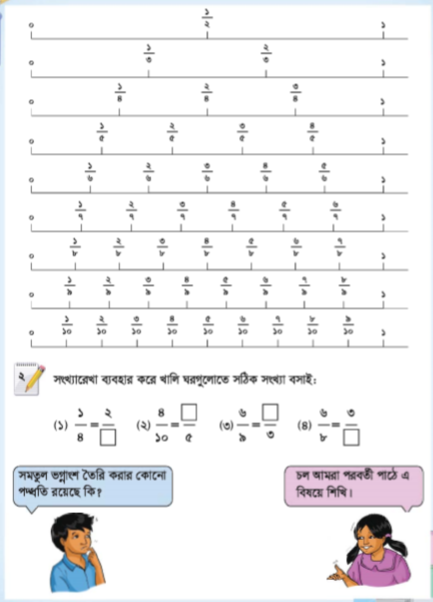 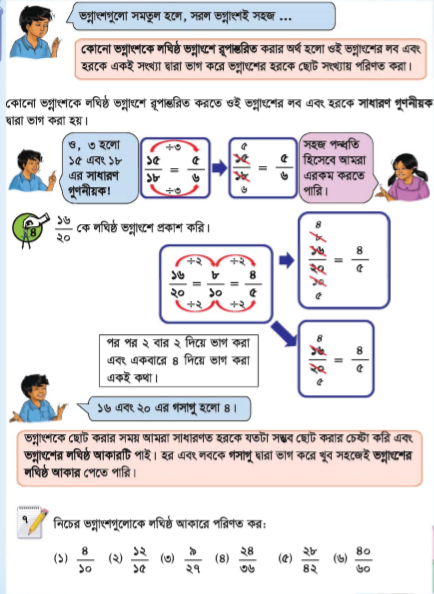 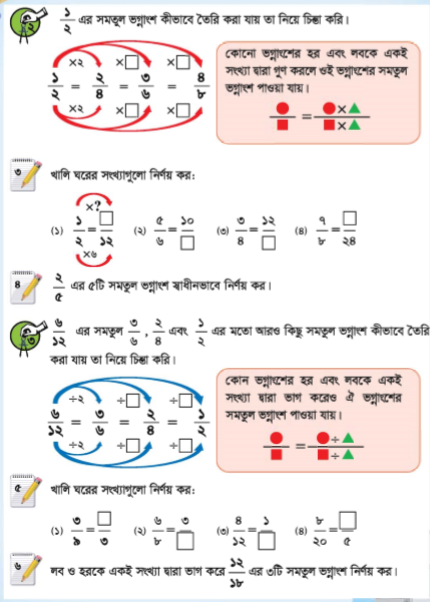 দলীয় কাজ
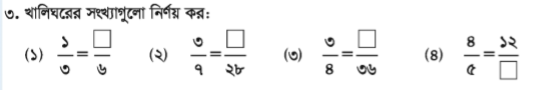 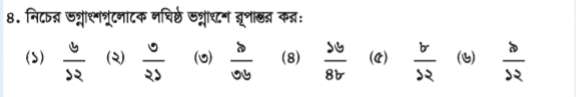 বাড়ির কাজ
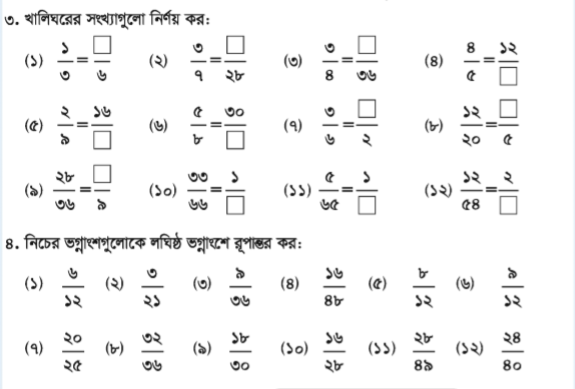 সবাইকে ধন্যবাদ